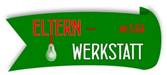 St. Jakobus-GymnasiumAbtsgmünd -ElternwerkstattDr.-Albert-Grimminger-Str. 173453 AbtsgmündTel.: 07366-92234-37Mail: sekretariat@st-jakobus-gymnasium.de
Elternwerkstatt
Wir Eltern–für Eltern
Vorstand der Elternwerksatt (EW):

Herr Manfred Grimm und Herr Ulrich Schlipf

Beisitzerin der Schule:

Frau Julia Bieg
1
[Speaker Notes: Sehr geehrte Eltern der 5. Klasse

Ich begrüße Sie zum Thema „Elternwerkstatt“.

Die Elternwerkstatt bedeutet „Wir Eltern für Eltern“. 

(KLICKEN)

Zum Ende des Schuljahres 2018/2019 hat ein Wechsel in der Führung der Elternwerkstatt stattgefunden. 


Die derzeitige EW besteht aus „“ Namen: - Uli / Manne und Stefan – hinzu komt Frau Julia Bieg von der Schule.]
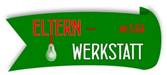 St. Jakobus-GymnasiumAbtsgmünd -ElternwerkstattDr.-Albert-Grimminger-Str. 173453 AbtsgmündTel.: 07366-92234-37Mail: sekretariat@st-jakobus-gymnasium.de
Das Elternengagement am SJGA
Im Lichte einer gelebten Erziehungspartnerschaft fußt das Engagement auf folgenden Säulen: 
Wir Eltern –
-      mit Eltern, für Eltern!-      für unsere Kinder bzw. Schüler!-      für die Mitarbeiter bzw. in Partnerschaft mit der Schule!  
Die Umsetzung der Ideen und Aktivitäten werden von Eltern auf freiwilliger Basis, und in Abstimmung mit der Schule und Schulleitung getragen und durchgeführt. 
		Für eine Transparenz 
		       eine Flexibilität 
		       eine Offenheit 
	Ziel: Das Elternengagement breiter aufzustellen
2
[Speaker Notes: Das Elternengagement gründet auf folgenden Säulen: 

				(KLICKEN)

Die Umsetzung / der Ideen und Aktivitäten in Abstimmung mit der Schule und der Schulleitung durchzuführen.

Für eine Transp…..Flex.. Offen.. Mit dem Ziel…

				(KLICKEN)]
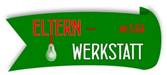 St. Jakobus-GymnasiumAbtsgmünd -ElternwerkstattDr.-Albert-Grimminger-Str. 173453 AbtsgmündTel.: 07366-92234-37Mail: sekretariat@st-jakobus-gymnasium.de
Elternwerkstatt 
Sie ersetzt quasi die Ideen/Themen-Werkstatt. Der inhaltliche Aufbau fußt auf dem Vorschlag der Schulstiftung. Dabei können wir uns künftig z.B. mit „Rottenburg" und anderen Schulen besser vernetzen. Die Elternwerkstatt wurde bewusst als eigener Bereich in der Orga. verankert, um:

 die Nähe zur Schule und seiner Gemeinschaft mit allen seinen Themen zu wahren

 ein hohes Maß an Offenheit zu gewährleisten - d.h. zu jeder Zeit mitmachen, sich beteiligen bzw. eigene Ideen einbringen zu können

- diesbezüglich keine Hürden zu schaffen - wie z.B. verpflichtende Mitgliedschaften, längerfristige Verpflichungen eingehen zu müssen
3
[Speaker Notes: Die EW ersetzt quasi die Ideen/Themen-Werkstatt und wurde bewusst als eigener Bereich in der Orga. verankert

(KLICKEN)

Nähe zur Schule und seiner Gemeinschaft zu wahren

hohes Maß an Offenheit zu gewährleisten 

diesbezüglich keine Hürden zu schaffen]
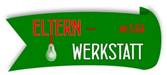 St. Jakobus-GymnasiumAbtsgmünd -ElternwerkstattDr.-Albert-Grimminger-Str. 173453 AbtsgmündTel.: 07366-92234-37Mail: sekretariat@st-jakobus-gymnasium.de
INHALT:

Die Eltern-Werkstatt hat Ihr Ohr an den Bedürfnissen der Schulgemeinschaft und greift Wünsche und Anregungen auf, die u.a. in den Bereichen:
- Strukturelemente des Marchtaler Plans (MP) 
- Erziehungs- und Elternthemen 
- Religiöse und spirituelle Themen 
- Geselligkeit
umgesetzt werden sollen.
4
[Speaker Notes: Die EW hat Ihr Ohr an den Bedürfnissen der Schulgemeinschaft für Wünsche und Anregungen 

Zur Identifizierung an den Struktur… des MP
Erz..
Religi..
und auch die Geselligkeit nicht zu kurz…

MP = Marchtaler Plans

(KLICKEN)]
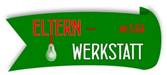 St. Jakobus-GymnasiumAbtsgmünd -ElternwerkstattDr.-Albert-Grimminger-Str. 173453 AbtsgmündTel.: 07366-92234-37Mail: sekretariat@st-jakobus-gymnasium.de
AUFGABEN:
 Führen des Ideen-Pools 

 Entwicklung eines Veranstaltungskalenders 

 Initiierung von Veranstaltungen gemäß Bereiche 

- Kooperation mit Schule, Elternbeirat (EB) und Förderverein 

 Zusammenarbeit mit weiteren Bildungseinrichtungen
 Förderung der Entwicklung von Schülern und Schule
5
[Speaker Notes: Sammeln / Sortieren

Planung / Aufstellung 

Durchführen / Beteiligen

Gemeinsamkeiten / Synergien  (Kooperation-Zusammenarbeit)


(KLICKEN)]
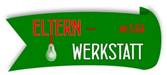 St. Jakobus-GymnasiumAbtsgmünd -ElternwerkstattDr.-Albert-Grimminger-Str. 173453 AbtsgmündTel.: 07366-92234-37Mail: sekretariat@st-jakobus-gymnasium.de
Die Elternwerkstatt besteht seit 2012

Es werden Ausflüge / Besichtigungen in Absprache mit der Schulleitung durchgeführt 

Die Elternwerkstatt trifft sich derzeit 2x im Jahr zur Planung der Aktivitäten
6
St. Jakobus-GymnasiumAbtsgmünd -ElternwerkstattDr.-Albert-Grimminger-Str. 173453 AbtsgmündTel.: 07366-92234-37Mail: sekretariat@st-jakobus-gymnasium.de
7
[Speaker Notes: Auszug aus den Aktivitäten von 2012 vortragen bzw. austeilen

Ich habe noch 
 die Übersichten der Aktionen
 und die Flyer er EW  für Sie vorbereitet

Zur Einsicht und zur Mitnahme.]
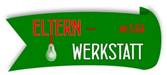 St. Jakobus-GymnasiumAbtsgmünd -ElternwerkstattDr.-Albert-Grimminger-Str. 173453 AbtsgmündTel.: 07366-92234-37Mail: sekretariat@st-jakobus-gymnasium.de
Elternwerkstatt

Die derzeitige Ideenplanung ist:

Aktive Unterstützung der schulischen Veranstaltungen

Betriebsbesichtigungen durchzuführen (je Klassenstufen) 

Sportplatz Aktivität / Wanderungen mit Ziel²

Explorihno Besuch / GEO PARK HDH-Steinheim

Draisine fahren / Weihnachtsmarkt / Dampflokzugfahrt

EINS +ALLES Welzheim (Erfahrungsfeld der Sinne)
8
[Speaker Notes: ²Wanderungen mit Ziel  - bedeutet Historischen Hintergrund / Wettkampf oder Relaxen / Kulturellen oder Politischen Hintergrund]
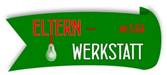 St. Jakobus-GymnasiumAbtsgmünd -ElternwerkstattDr.-Albert-Grimminger-Str. 173453 AbtsgmündTel.: 07366-92234-37Mail: sekretariat@st-jakobus-gymnasium.de
Elternwerkstatt

Zwei aktuelle Themen:

 Anfrage zur Unterstützung aus dem Grafikbereich

 Anfrage zur Sicherheit und zur Rechtslage im Internet
9
[Speaker Notes: Dies Themen sind noch offen.

Kreativität / Farbgestaltung / Druck

Fachvortrag für das Verhalten im Internet.]
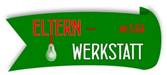 St. Jakobus-GymnasiumAbtsgmünd -ElternwerkstattDr.-Albert-Grimminger-Str. 173453 AbtsgmündTel.: 07366-92234-37Mail: sekretariat@st-jakobus-gymnasium.de
Elternwerkstatt
Wir Eltern–für Eltern
Mitarbeiterinnen / Mitarbeiter sind sehr gerne willkommen
10
[Speaker Notes: Ende meines Vortrags – ich bedanke mich für ihr Aufmerksamkeit.
Für Ihre Fragen stehe ich Ihnen gerne noch zur Verfügung.]